Fizika
7-sinf
MAVZU: Mexanika bo‘limida nimani o‘rganamiz? 
Mexanikaning rivojlanish tarixidan ma’lumotlar
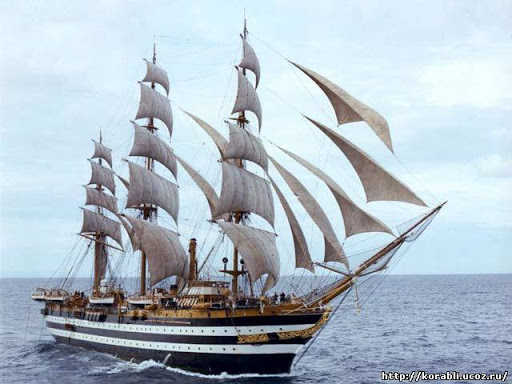 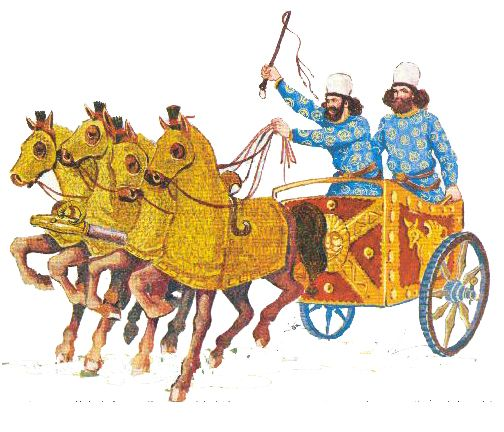 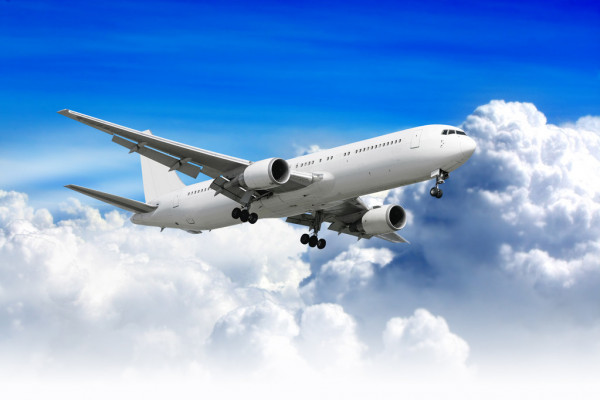 Qadimda
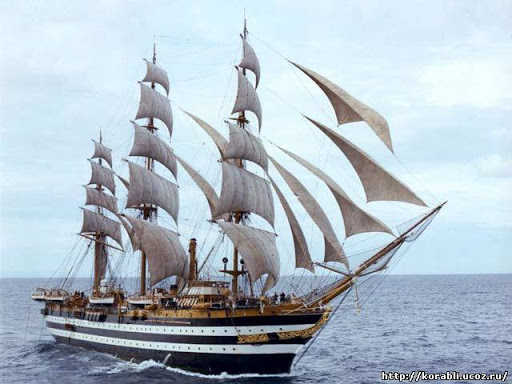 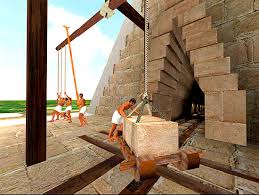 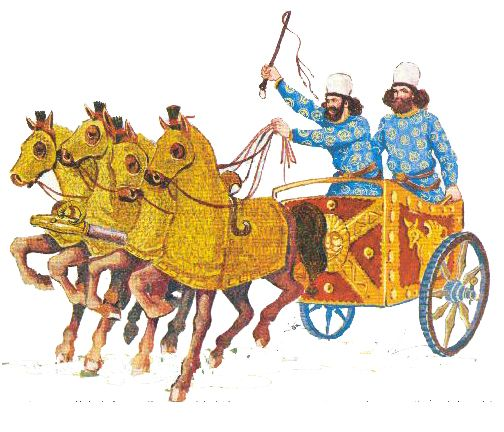 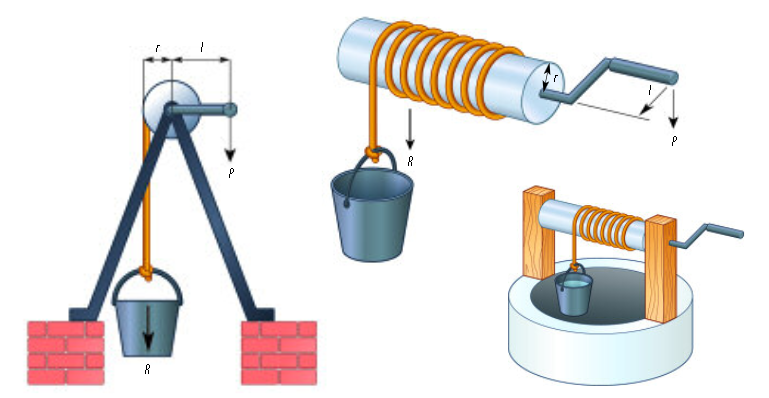 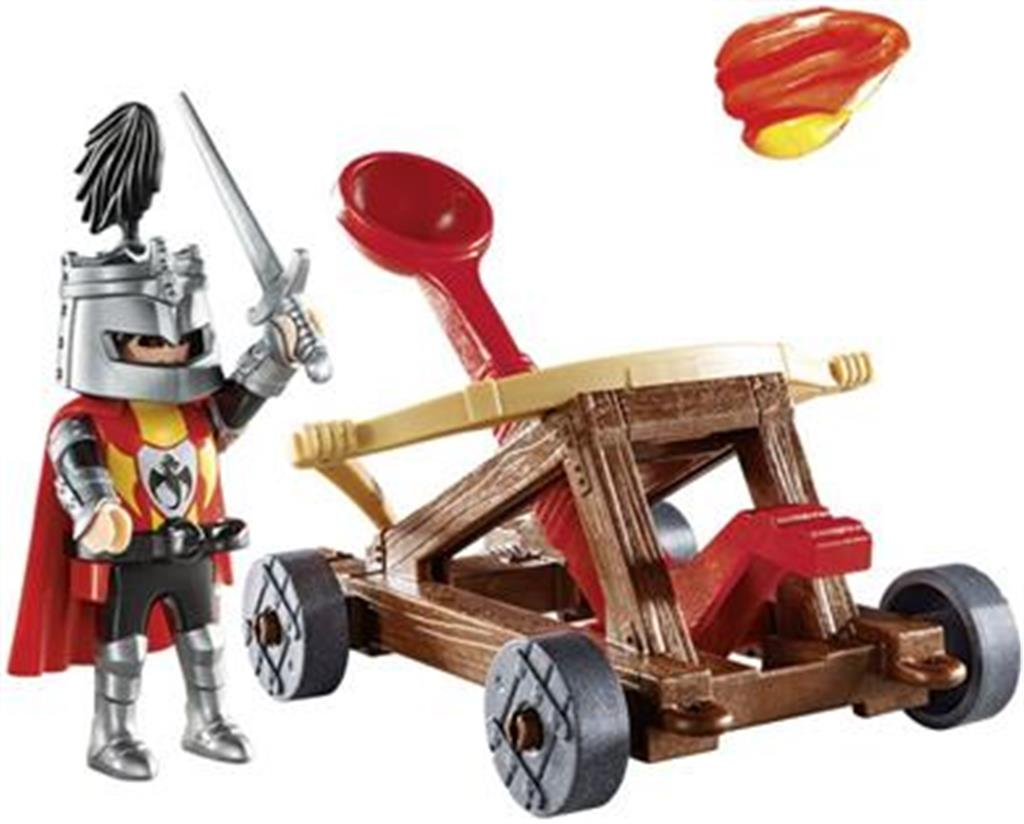 Hozirgi kunda
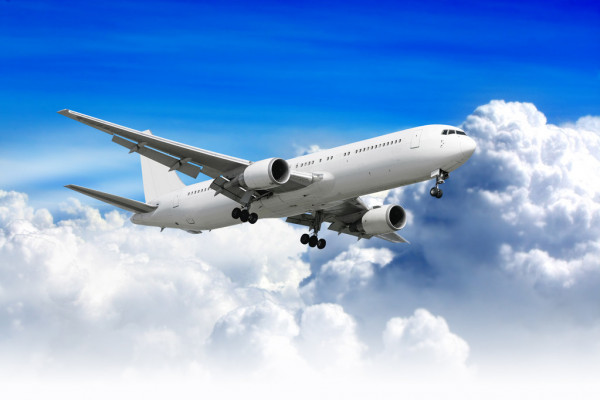 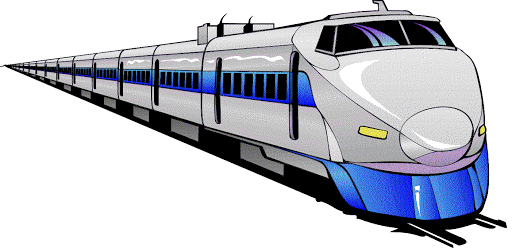 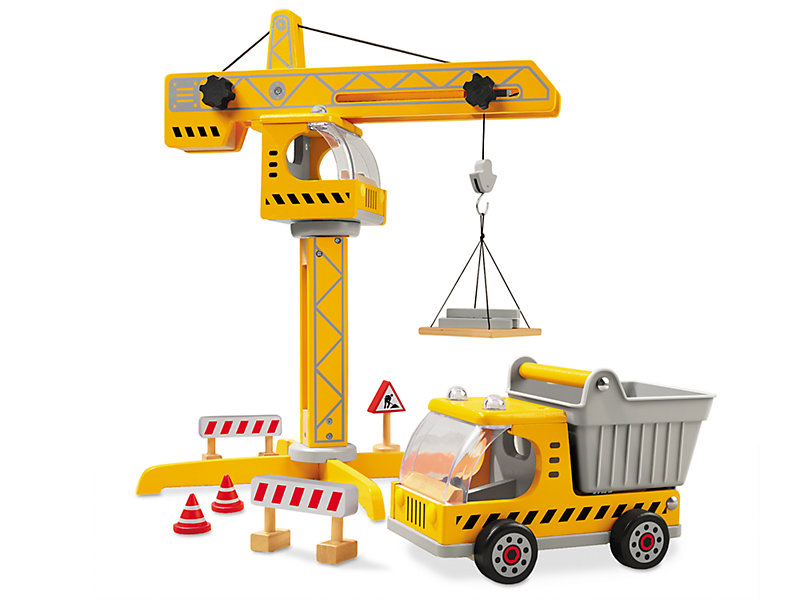 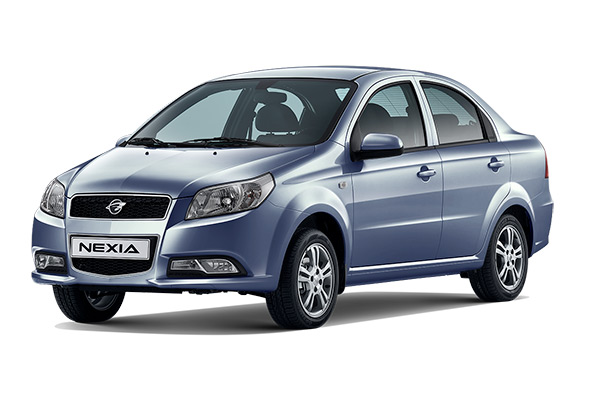 Kattaliklar
Bu qanday asbob?
Dinamometr
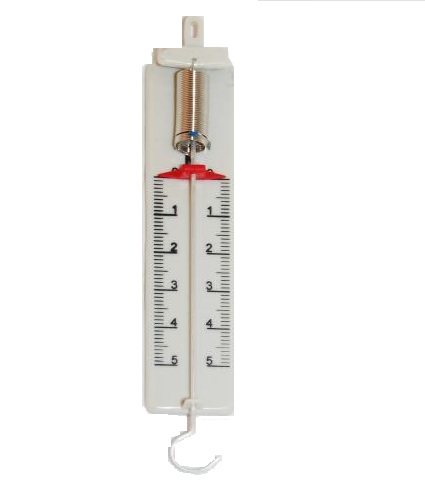 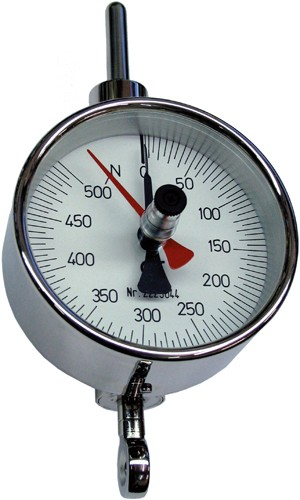 Kuch
F
Vektor
Nyuton(N)
F =mg
Mexanik hodisalar
1- Masala
O‘rtacha tezligi 80 km/h bo‘lgan poyezd 60 minutda qancha yo‘lni bosib o‘tadi?
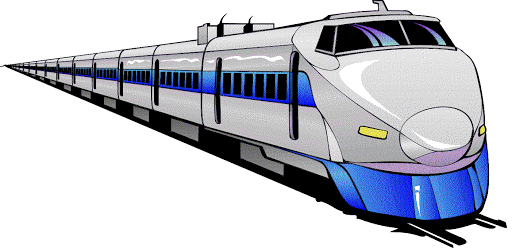 1- Masala
Formulasi:
Yechilishi:
Javob:    S = 80 km
Oddiy mexanizmlar
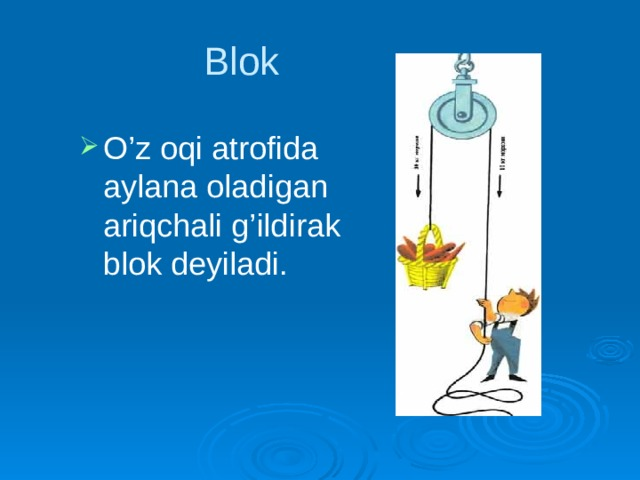 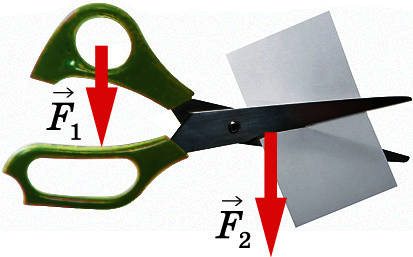 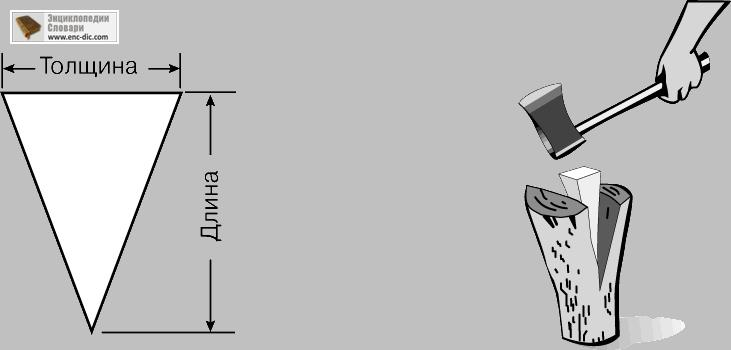 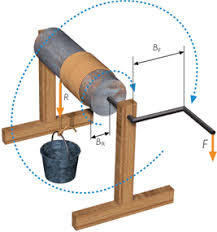 Aristotel
Arximed
Galileo Galiley
Mexanikaning rivojlanishiga hissa qo‘shgan olimlar
Abu Rayhon Beruniy
Isaak Nyuton
Abu Ali ibn Sino
Mexanika nimani o‘rganadi?
“Mexanika” so‘zi yunoncha so‘zdan olingan bo‘lib mashina haqidagi ta’limot degan ma’noni anglatadi.
“Mexanika” jismlar va ularning o‘zaro ta’siridagi harakatini o‘rganadi.
Aristotel
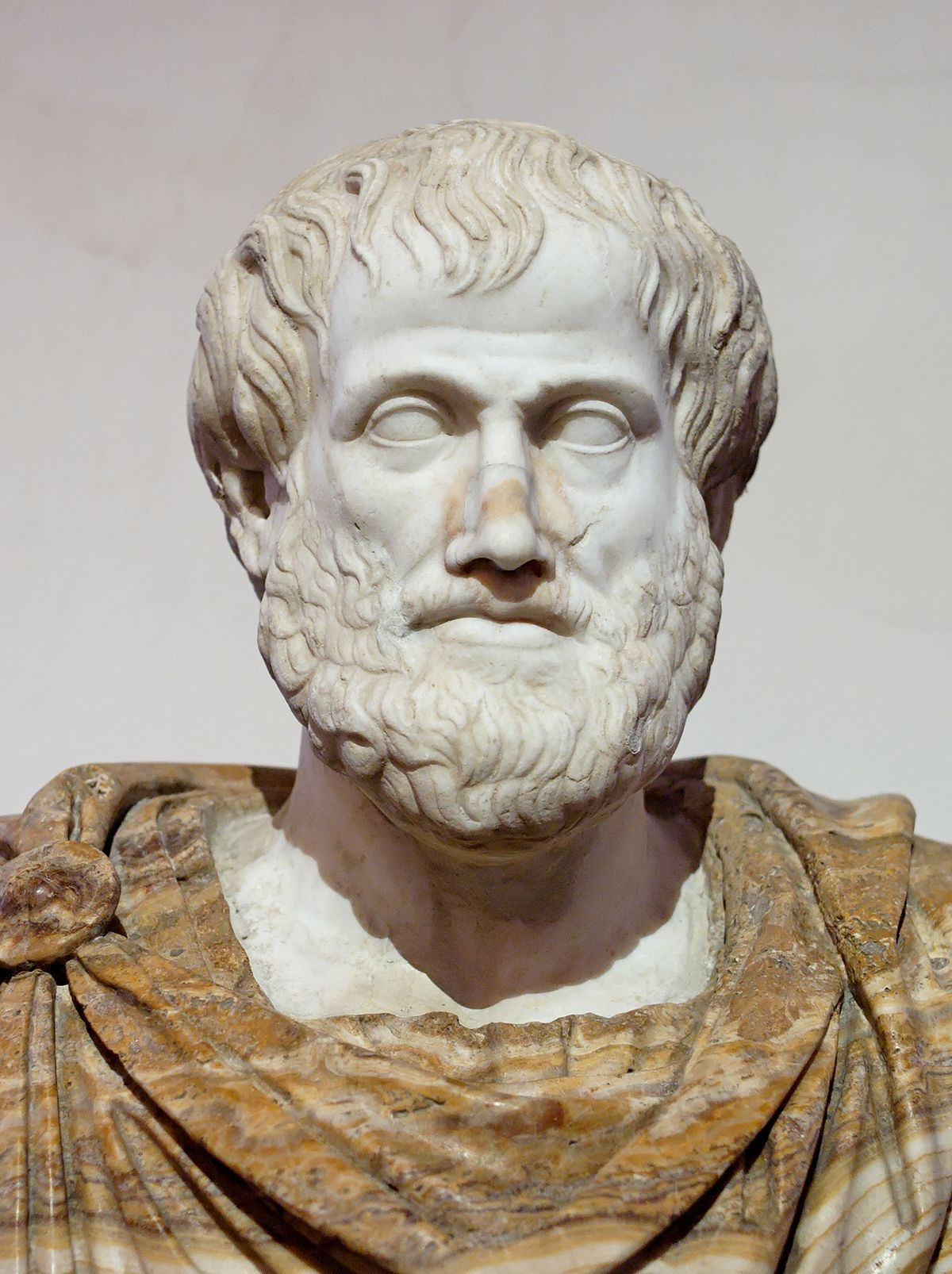 Aristotel o‘z kitobida Yer olam markazida bo‘lib, uning atrofida Quyosh va Oyning aylanishi, yuqoriga otilgan jismlarning yerga tushishi, richag va boshqa jismlarning ishlashi haqida ham ma’lumotlar keltirgan.
Arximed
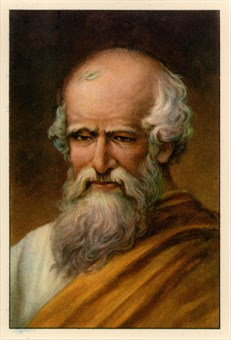 Arximed birinchi bo‘lib mexanik hodisalarni tahlil qilish uchun matematikani qo‘lladi. U richagning ishlash tamoyilini, jismlarning suzish shartlarini matematik hisob-kitoblar orqali ta’riflab berdi.
Arximed katapultasi
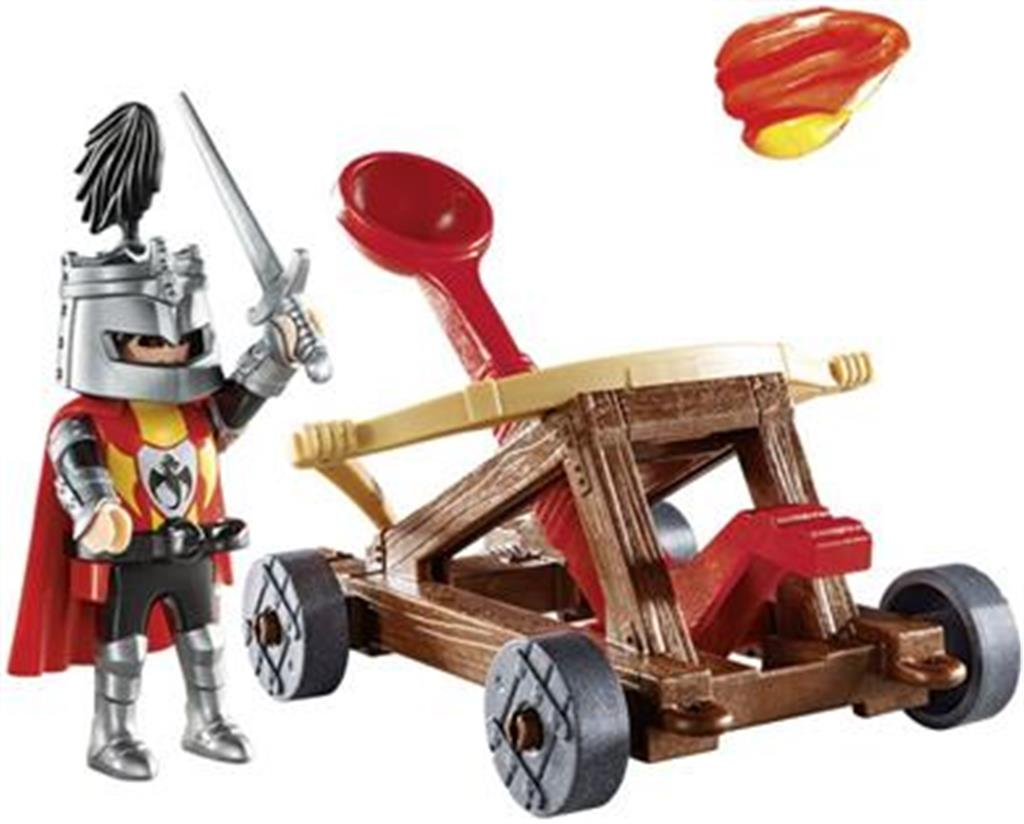 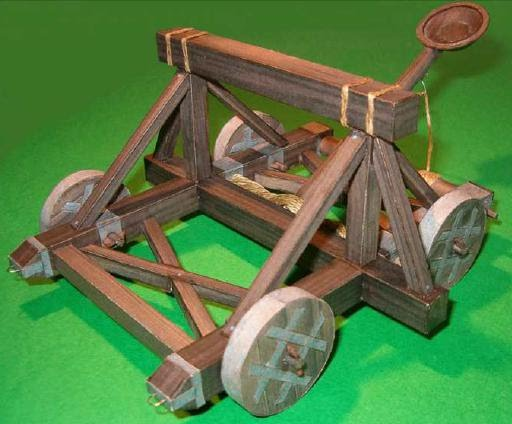 y
Abu Rayhon Beruniy
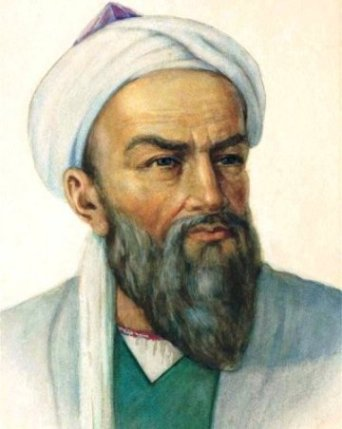 Yerning jismlarni o‘ziga tortishi haqida shunday degan: “Yer shar shaklida bo‘lgani uchun jismlarning og‘irligi hamma tomondan Yerning markazi tomon tortilib turadi”.
(973-1048)
Abu Ali ibn Sino
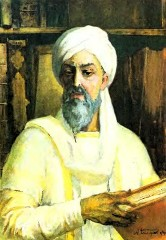 “Agar kimdir ishkom ostidagi ustunni tortib olsa, u ishkomni qulatdi, deydilar. Aslida esa u ishkomni qulatmadi, balki ishkom o‘zi uchun xos bo‘lgan og‘irlik ta’sirida qulaydi. Ustun esa qulashga imkon bermay turgan edi. Ustun uning ostidan tortib olinishi bilan og‘irlik o‘z ishini qiladi”.
(980-1037)
Isaak Nyuton
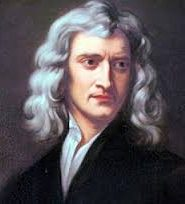 Dinamikaning asosiy qonunlari uchta bo‘lib, ular harakat qonunlari deyiladi.
(1643-1727)
Galileo Galiley
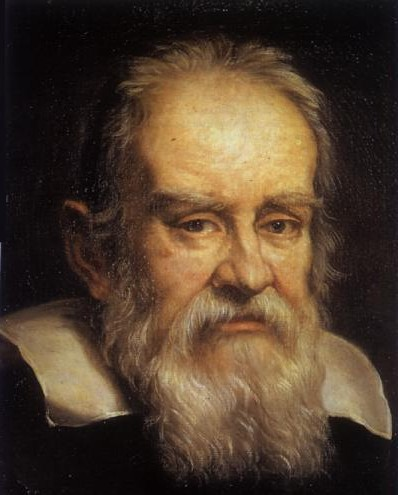 U harakatlanayotgan jism bir zumda to‘xtay olmaslik sabablari-jismlar inersiyasini, jismlarni Yer shari o‘ziga tortib turishi, buning natijasida ularning erkin tushishi, mayatnikning tebranish qonuniyatlarini kashf qildi.
(1564-1642)
” Sherigini top”
Mexanik ish-
1
F =mg
2
Tezlik-
3
Kuch-
A =F S
Zichlik-
4
Suyuqlik bosimi-
5
Arximed kuchi-
6
Mustaqil bajarish uchun topshiriqlar:
Mavzu oxiridagi savollarga javob yozish.
2. Nima uchun fizika fani texnikaning asosi hisoblanadi?
Aziz o‘quvchilar!
Shaxsiy gigiyena qoidalariga amal qiling 
va albatta qo‘lingizni tez-tez sovunlab yuvishni unutmang.
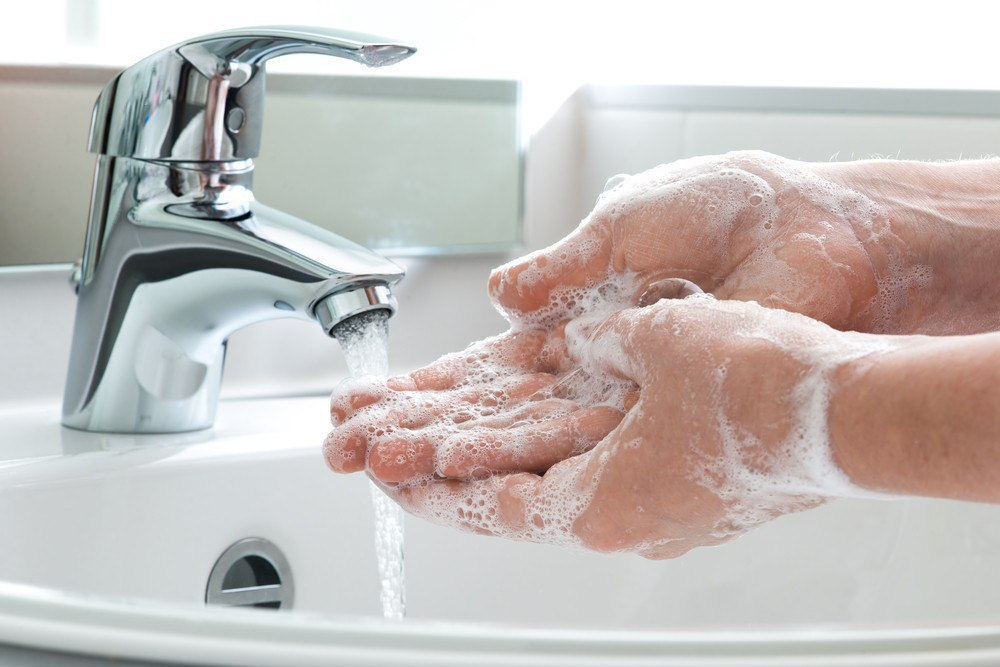